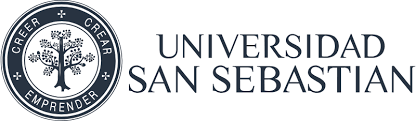 Lenguaje y comunicación
Lectura
Rafaella Lämmel y Javiera Rivas
Pedagogía en Educación Diferencial
Objetivo de la Clase
Implementar estrategias de estudio para la comprensión lectora de textos literarios.
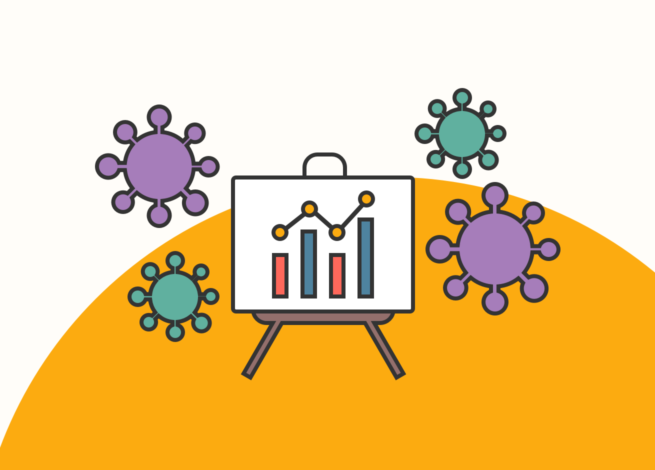 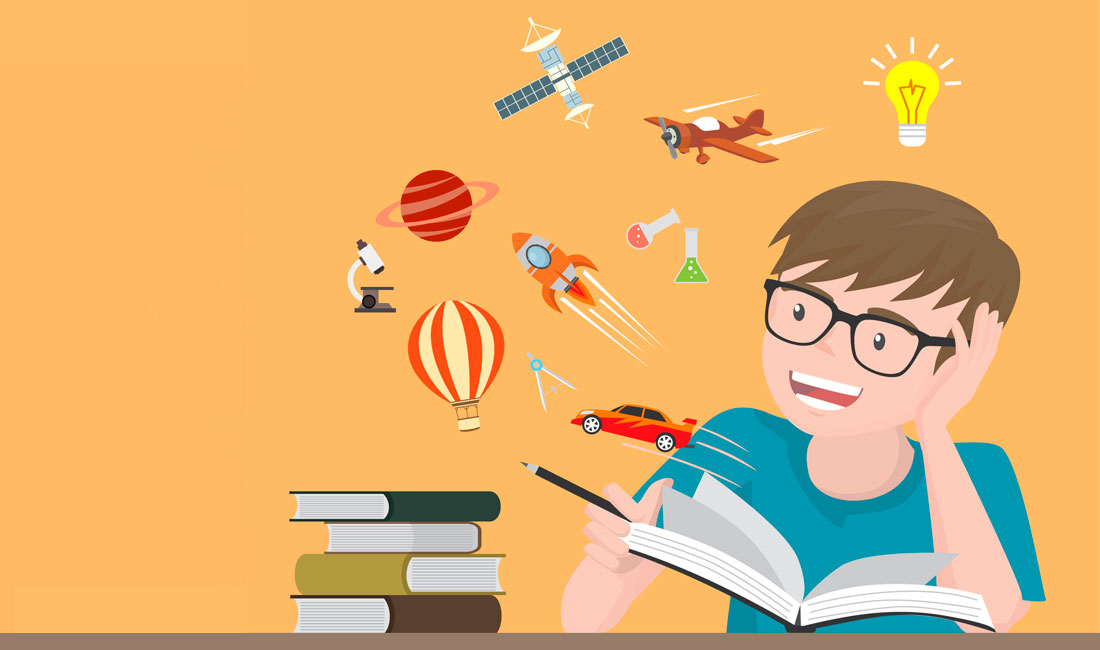 Estrategias de comprensión lectora
Antes-Durante-Después de la lectura
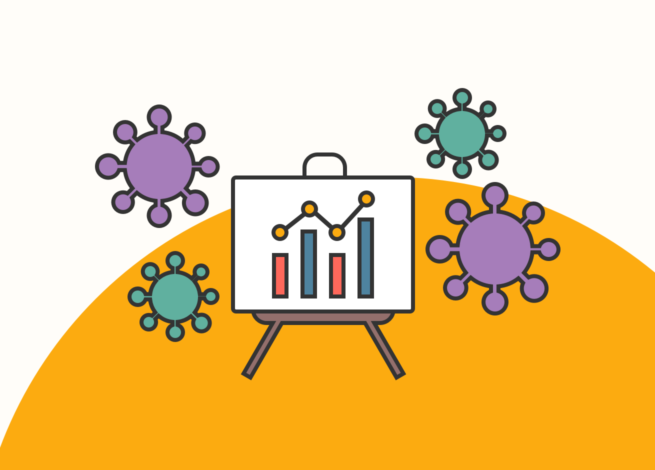 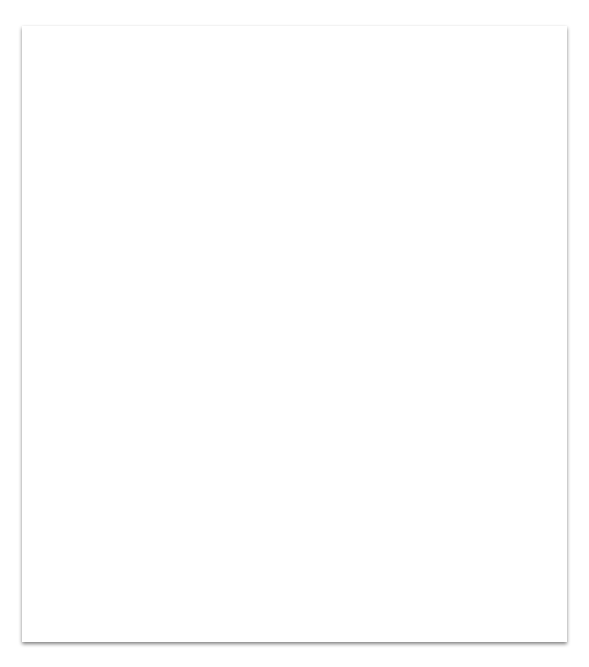 Antes de la lecturaDeterminar el género discursivo.
Determinar la finalidad de la lectura.
Activar conocimientos previos.
Hacer predicciones sobre el contenido y generar preguntas.
Estrategias de comprensión lectora
Antes-Durante-Después de la lectura
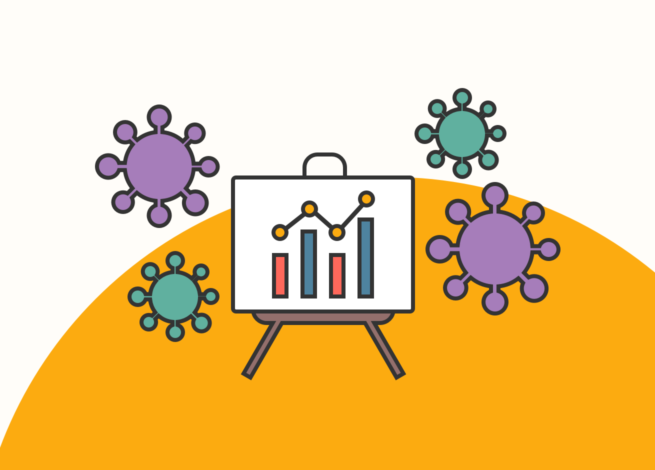 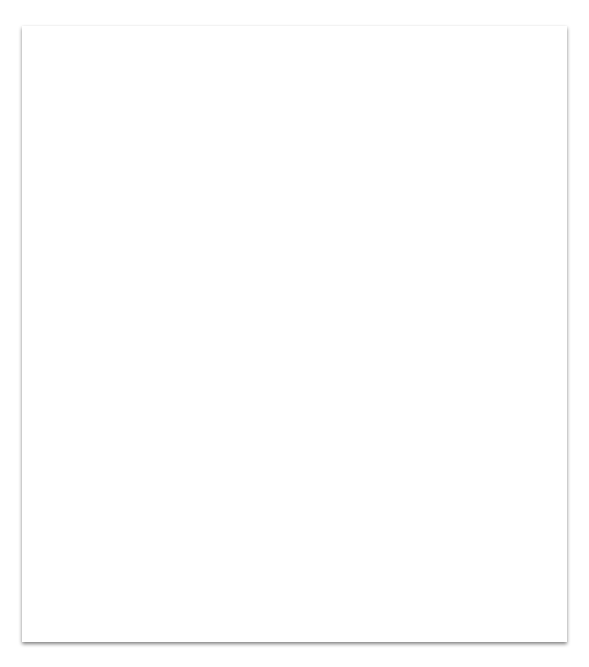 Durante la lecturaIdentificar palabras que desconoces.
Releer, parafrasear, realizar inferencias.
Detectar información relevante.
Estrategias de comprensión lectora
Antes-Durante-Después de la lectura
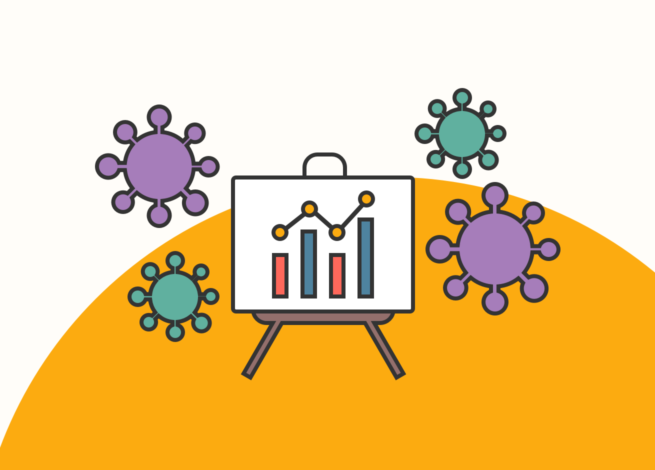 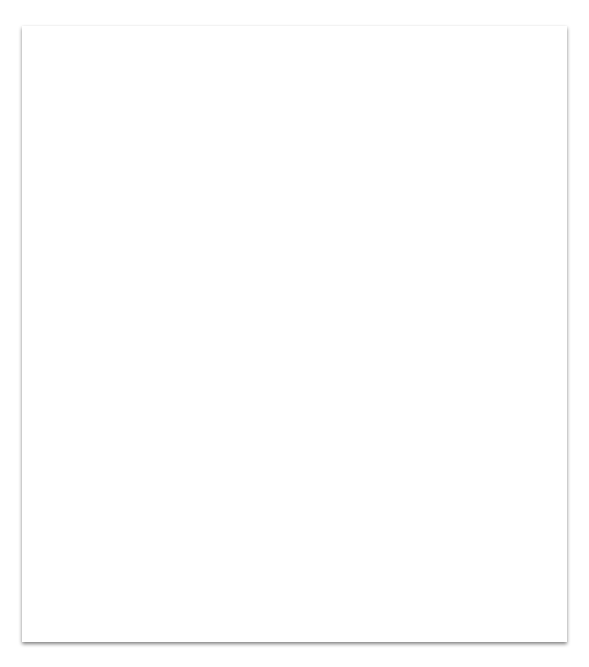 Después de la lecturaRevisión del proceso lector.
Esquemas de síntesis o resúmenes.
Comentar el texto leído.
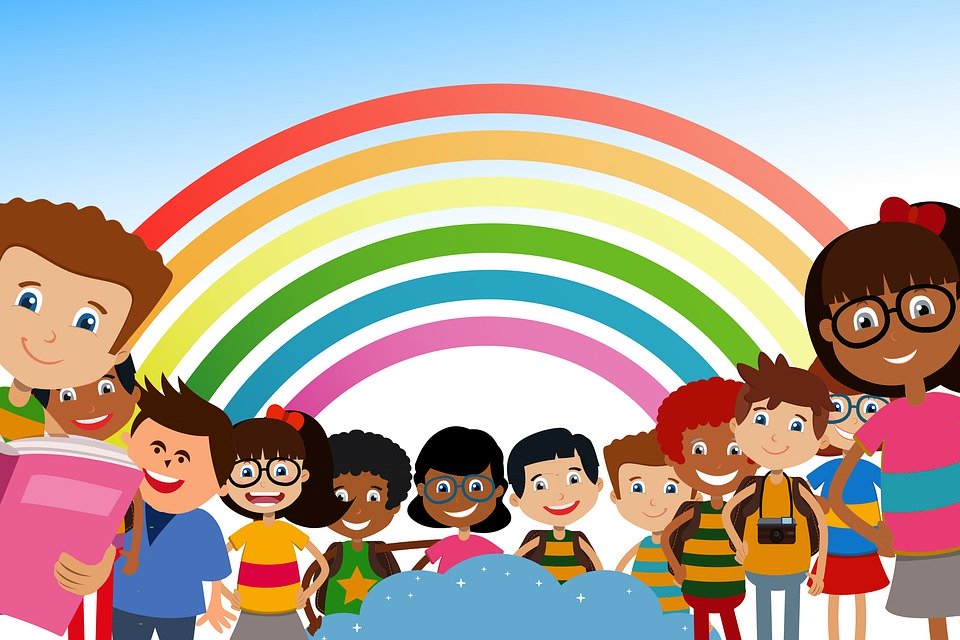 Muchas gracias por tu atención.
!Buen trabajo¡